[Speaker Notes: Giáo án của Thảo Nguyên 0979818956]
Bài 8. Những cung bậc tình cảm
(Thơ song thất lục bát)
Bức thư tưởng tượng
- Lý Lan -
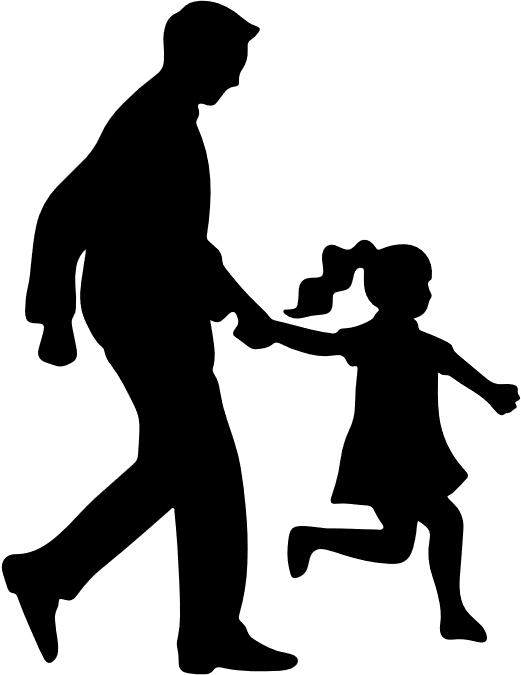 [Speaker Notes: Giáo án của Thảo Nguyên 0979818956]
I.
TRẢI NGHIỆM CÙNG VĂN BẢN
[Speaker Notes: Giáo án của Thảo Nguyên 0979818956]
1. Đọc
Đọc to, rõ ràng
[Speaker Notes: Giáo án của Thảo Nguyên 0979818956]
2. Tìm hiểu chung
a. Tác giả
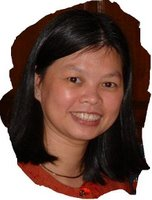 - Lý Lan (sinh năm 1957)
- Quê: Bình Dương
- Là nhà văn, nhà thơ, dịch giả nổi tiếng
- Được biết đến rộng rãi với tư cách dịch giả qua bộ truyện Ha-ry Pốt-tơ.
[Speaker Notes: Giáo án của Thảo Nguyên 0979818956]
2. Tìm hiểu chung
b. Tác phẩm
- Xuất xứ: trích từ Miên man tùy bút, NXB Văn nghệ, 2007
- Thể loại: tùy bút
- Bố cục: 
+ Phần 1 (từ đầu đến…khó khăn): giới thiệu về hoàn cảnh của nhân vật tôi.
+ Phần 2 (đoạn còn lại): nội dung bức thư.
[Speaker Notes: Giáo án của Thảo Nguyên 0979818956]
II. 
Suy ngẫm và phản hồi
[Speaker Notes: Giáo án của Thảo Nguyên 0979818956]
1. 
Nội dung “Bức thư tưởng tượng”
[Speaker Notes: Giáo án của Thảo Nguyên 0979818956]
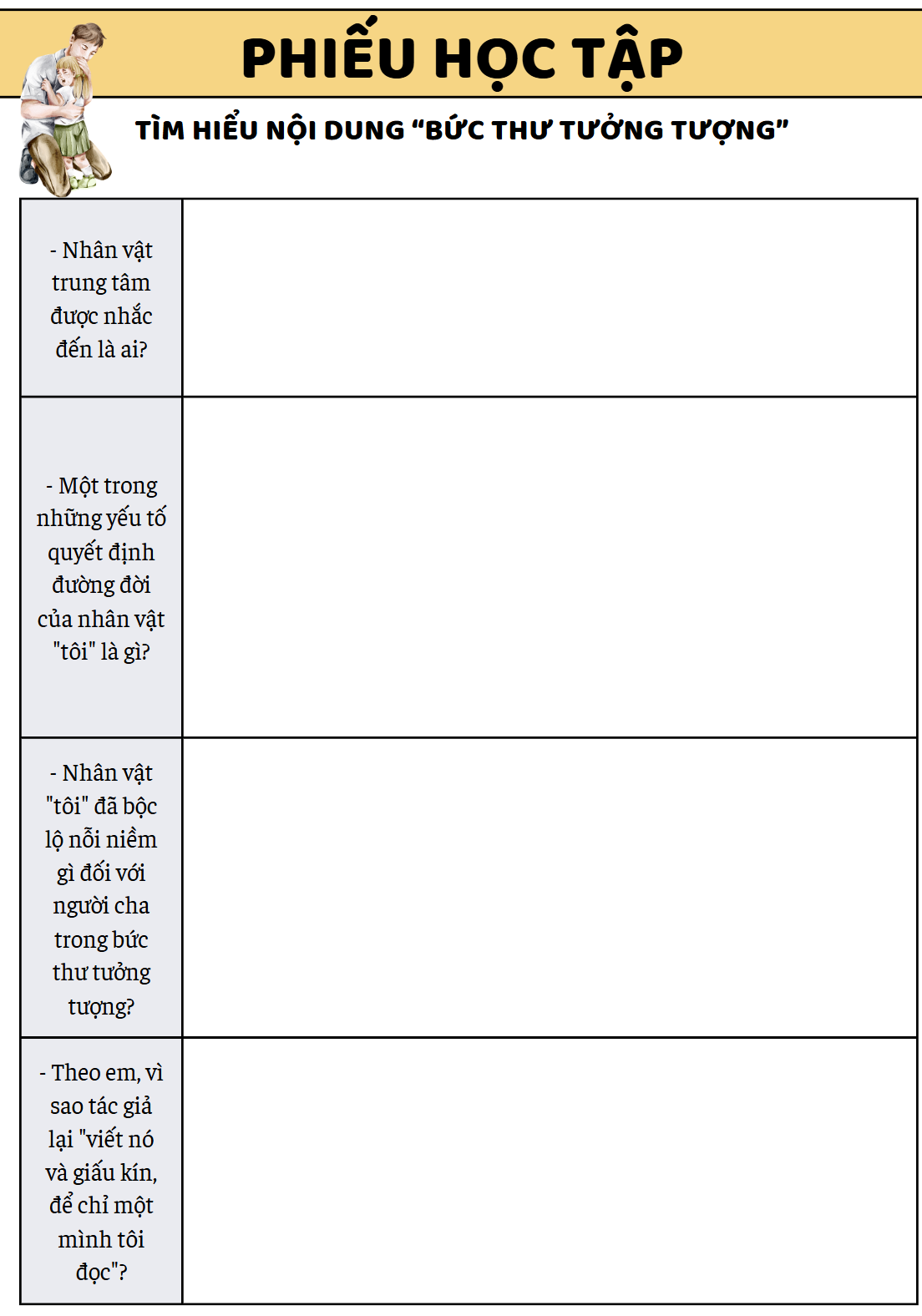 [Speaker Notes: Nhóm bàn]
2.
 Thông điệp từ “Bức thư tưởng tượng”.
[Speaker Notes: Qua văn bản này, tác giả muốn gửi gắm tới người đọc thông điệp gì?]
- Gia đình luôn là chỗ dựa cho mỗi chúng ta.
- Mọi đứa trẻ luôn khát khao gia đình hạnh phúc.
- Tình cảm cha mẹ dành cho con cái luôn vô bờ bến.
- Ba mẹ luôn bên con, chỗ dựa của con.
[Speaker Notes: Giáo án của Thảo Nguyên 0979818956]
III. 
Tổng kết
[Speaker Notes: Giáo án của Thảo Nguyên 0979818956]
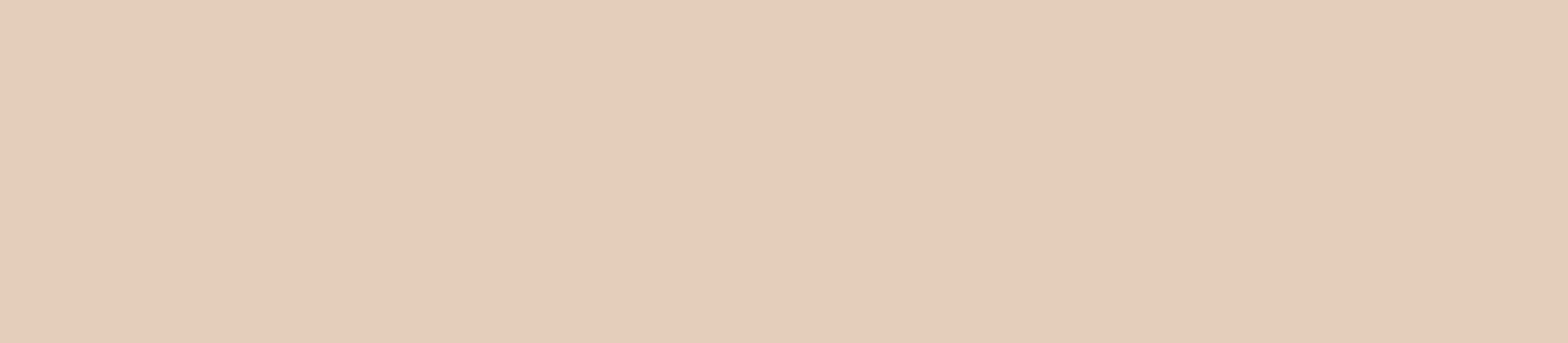 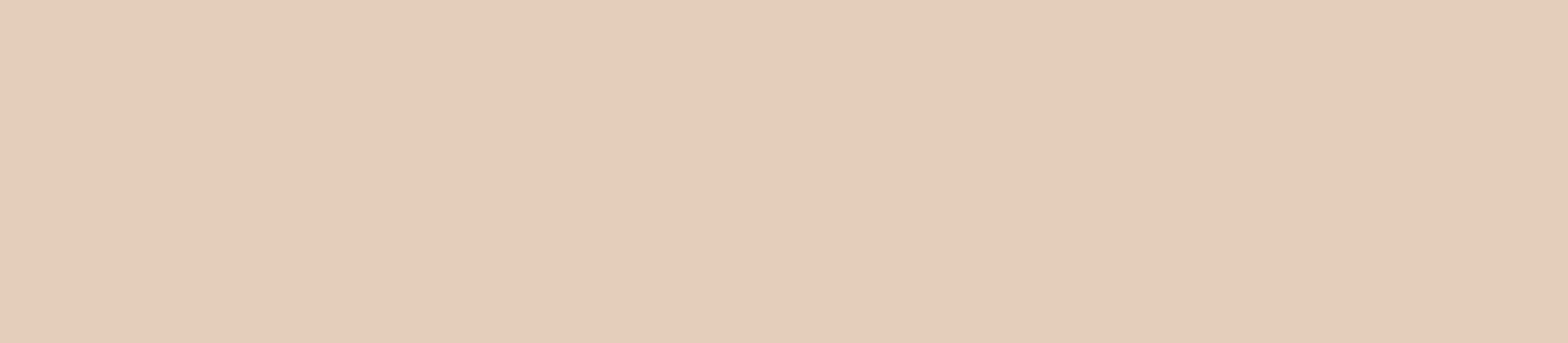 1. Nghệ thuật

- Sử dụng ngôi kể thứ nhất giúp các sự việc được kể lại thật chi tiết, dễ dàng bộc lộ cảm xúc nhân vật.
2. Nội dung

Nhân vật “tôi” viết một bức thư cho cha nhưng bức thư được giấu kín, người cha không hề biết về sự tồn tại của bức thư này. Qua đó, thể hiện khát khao về sự thấu hiểu, tình cảm gia đình và sức mạnh của văn học trong việc nuôi dưỡng tâm hồn.
[Speaker Notes: Giáo án của Thảo Nguyên 0979818956]
CÙNG CHIA SẺ
Em có thường xuyên chia sẻ suy nghĩ, tình cảm với người thân hay không? Nếu có, em chia sẻ bằng cách nào?
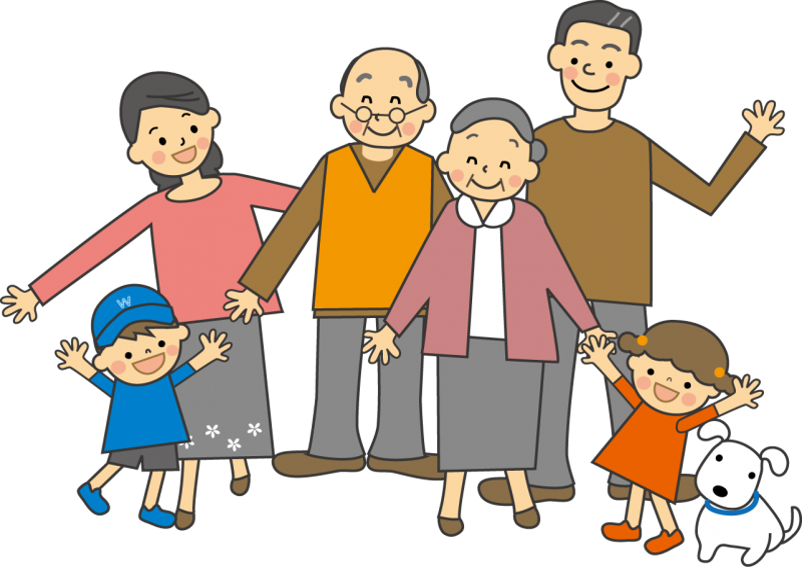 [Speaker Notes: - Em rất thường xuyên chia sẻ suy nghĩ, tình cảm với người thân của mình.
- Em thường chia sẻ bằng cách trò chuyện trực tiếp, gửi tin nhắn, hoặc chia sẻ qua các mạng xã hội như Facebook, Zalo, hoặc Instagram. Chia sẻ suy nghĩ và tình cảm giúp em gắn kết và tạo dựng mối quan hệ tốt đẹp với người thân yêu.]
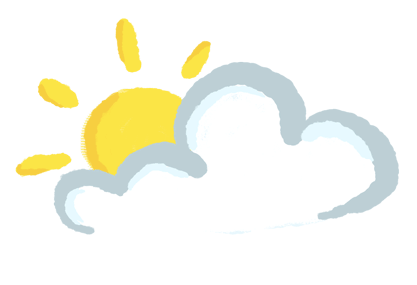 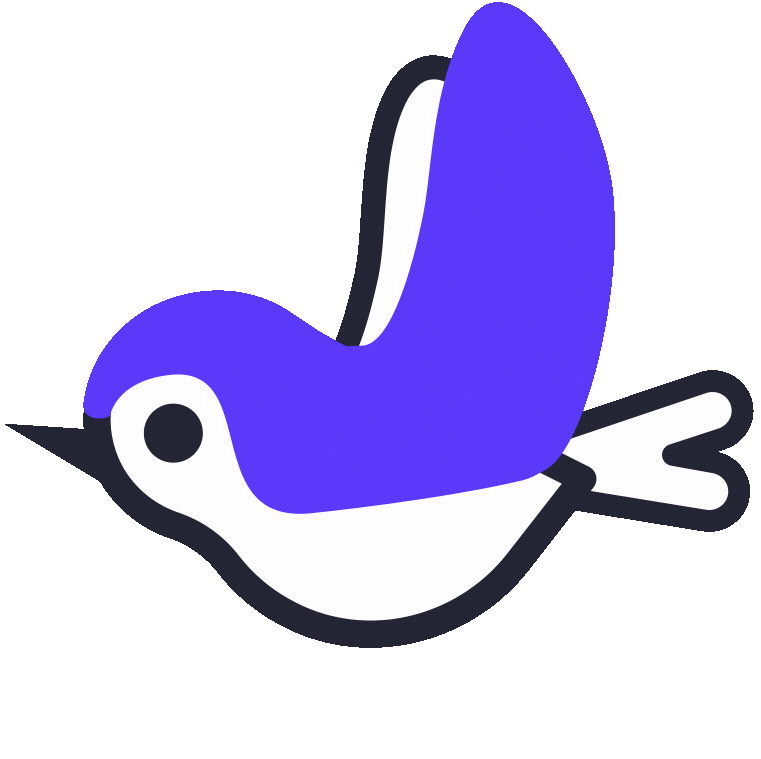 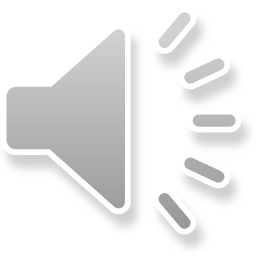 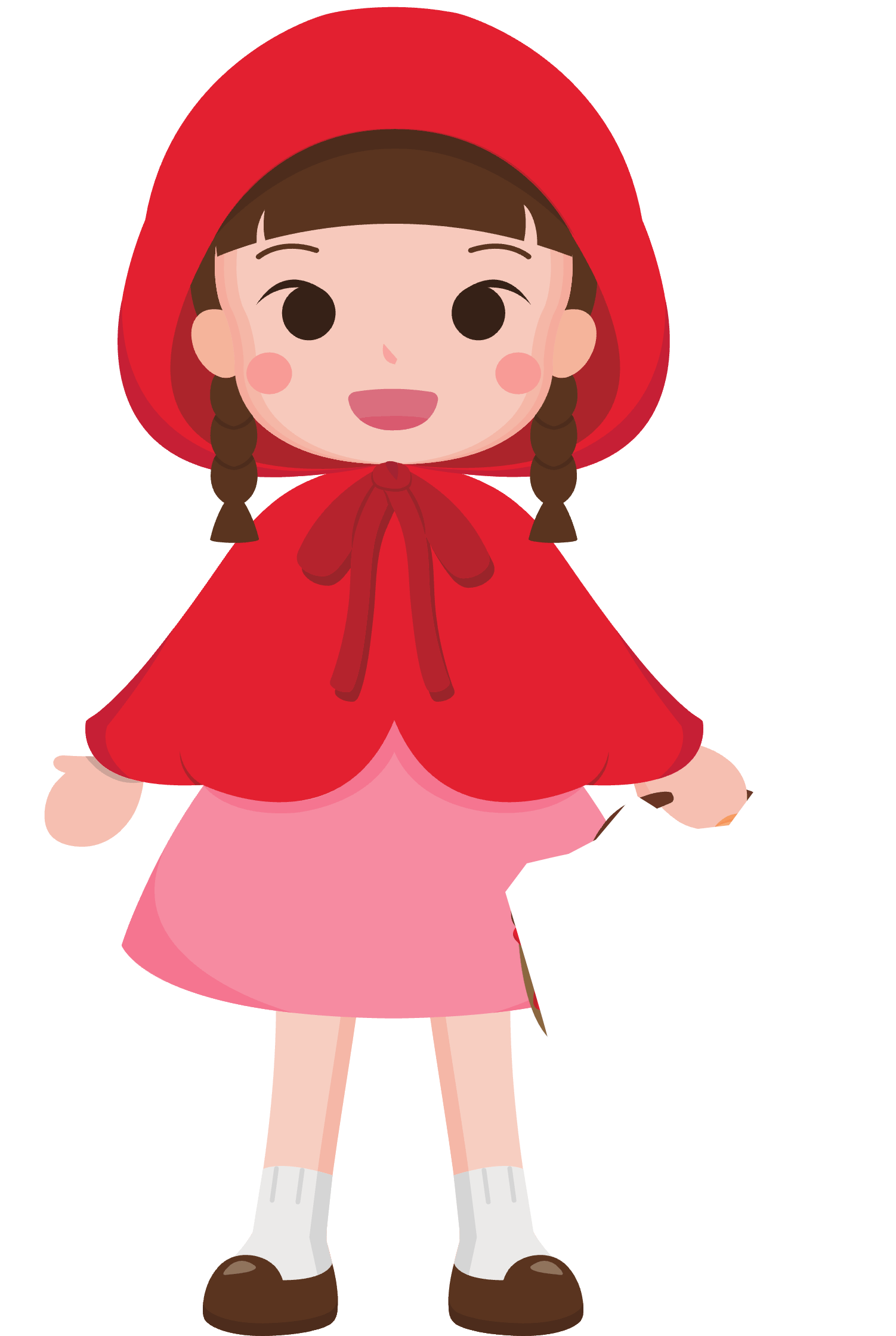 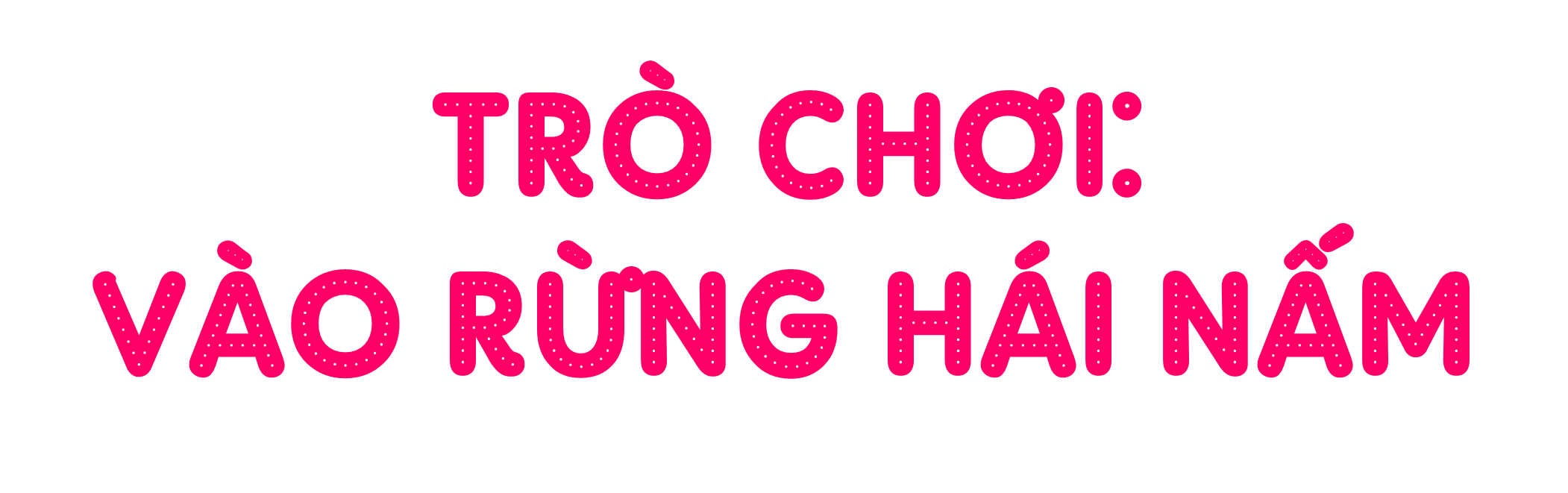 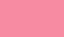 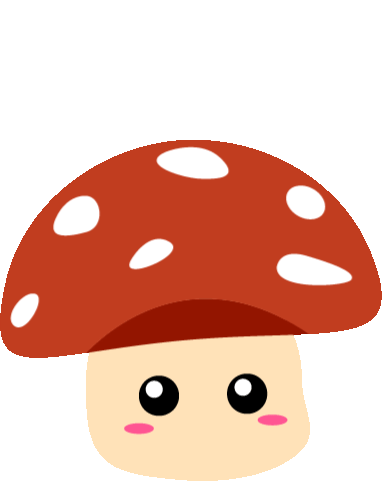 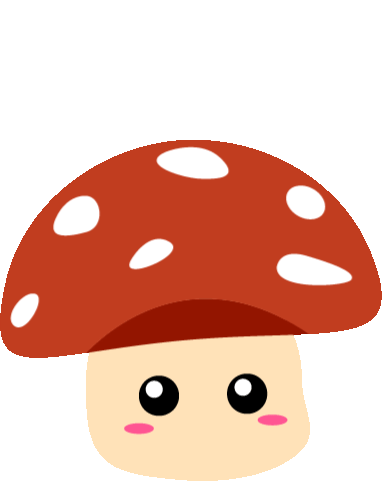 [Speaker Notes: Giáo án của Thảo Nguyên 0979818956]
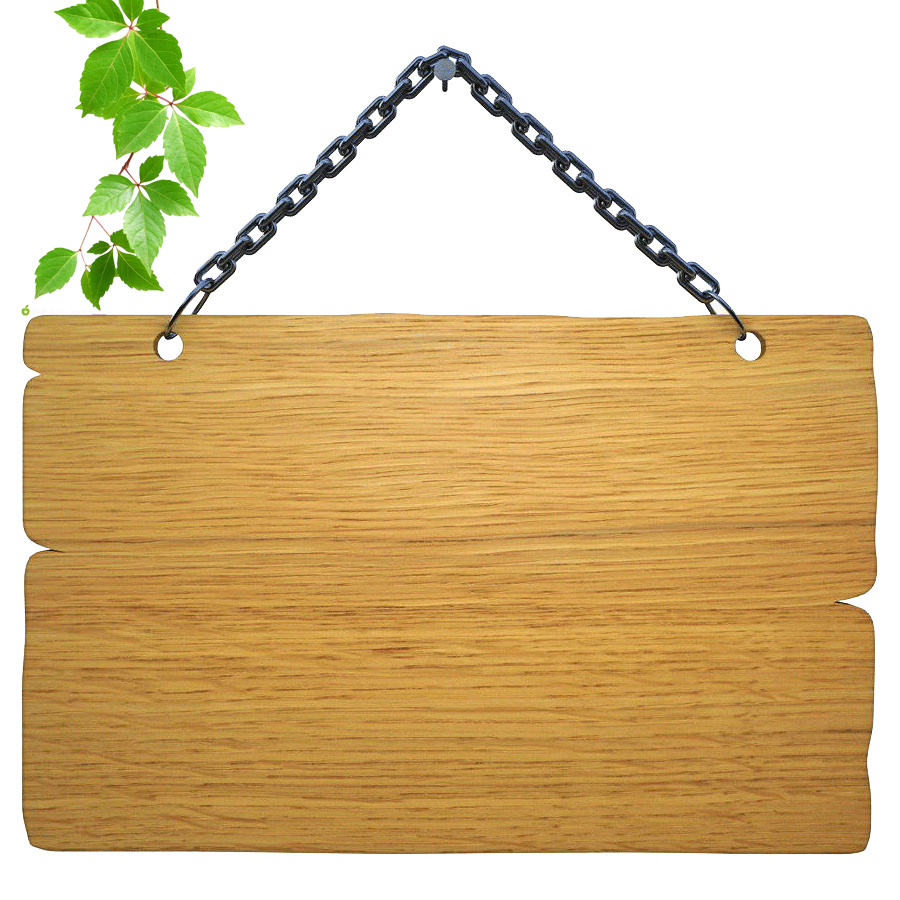 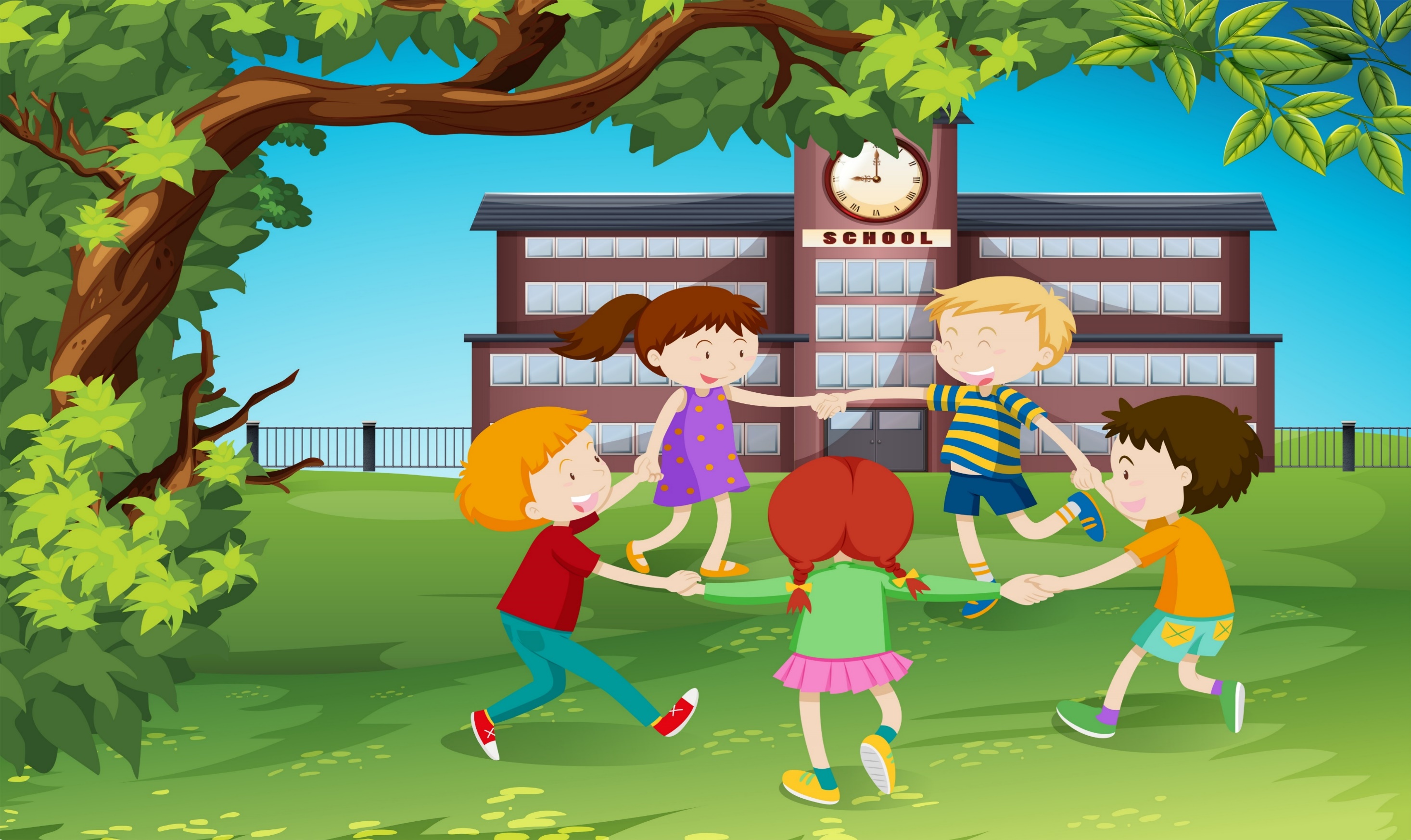 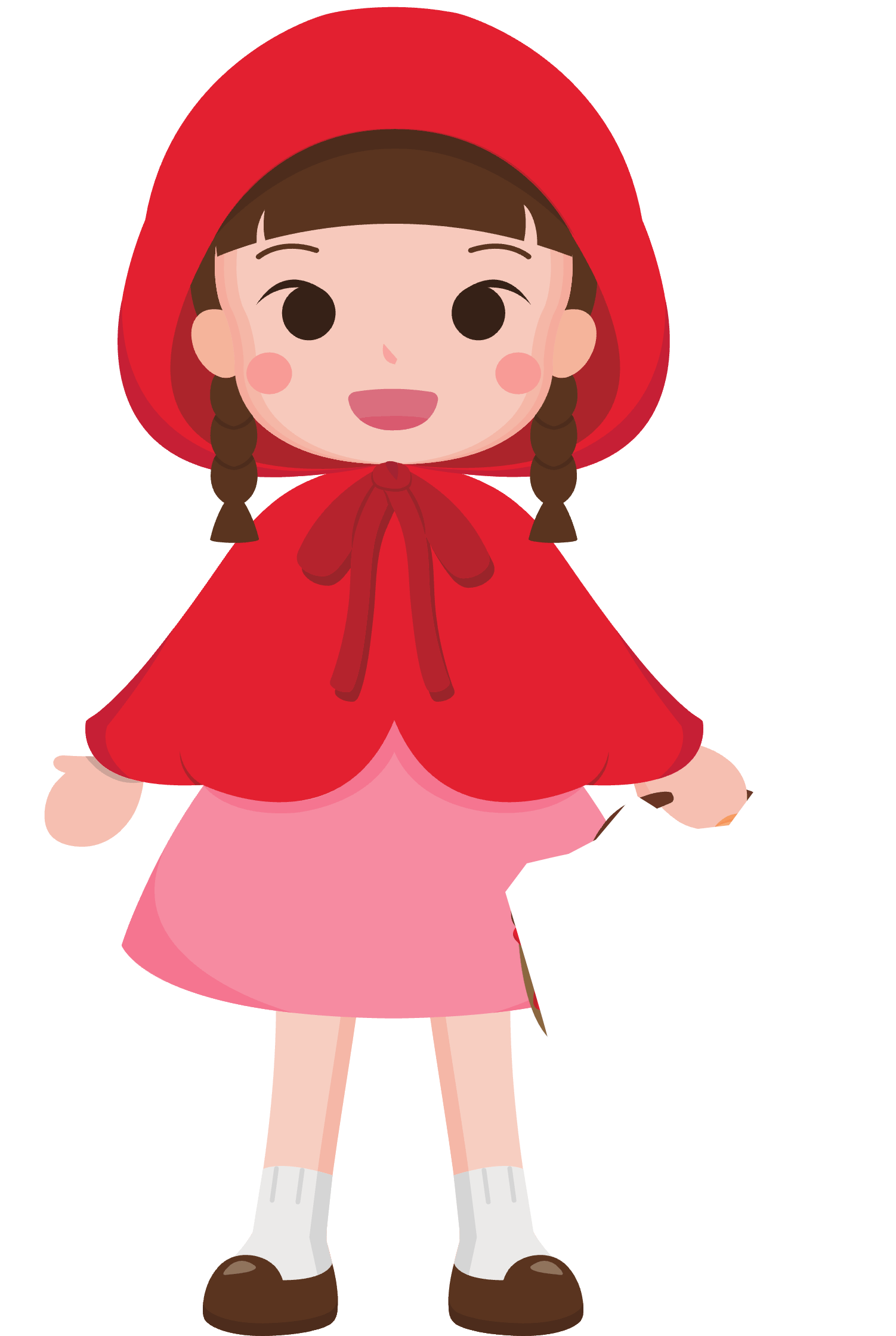 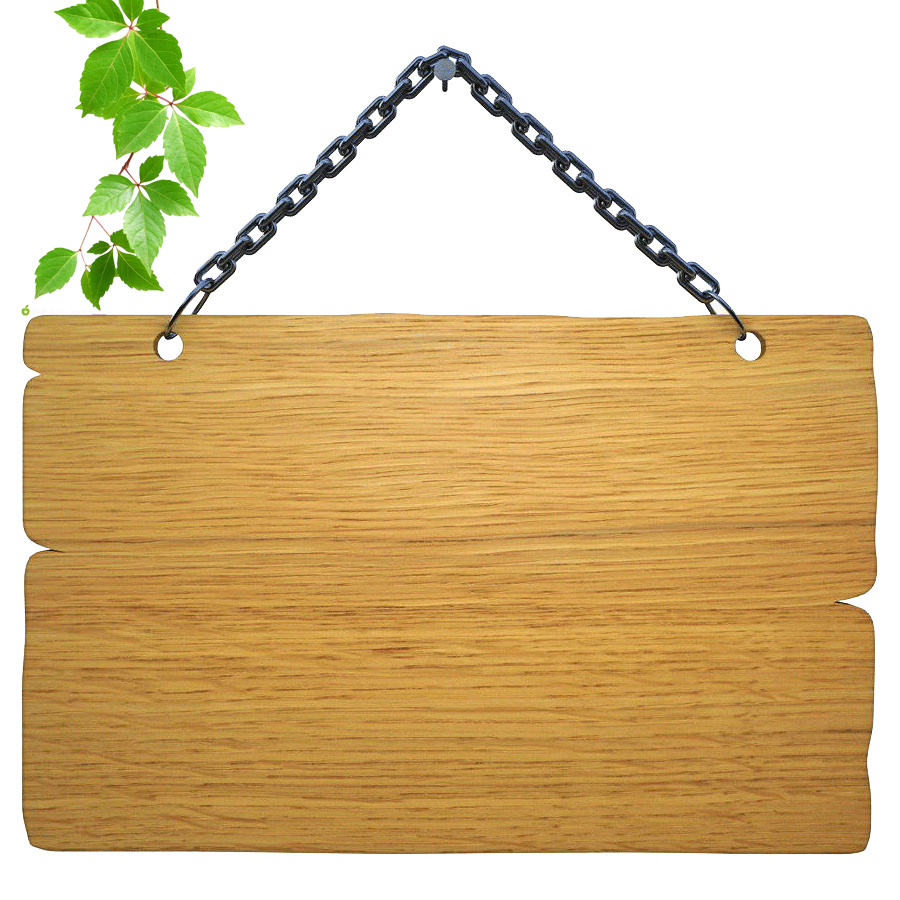 Luật chơi:
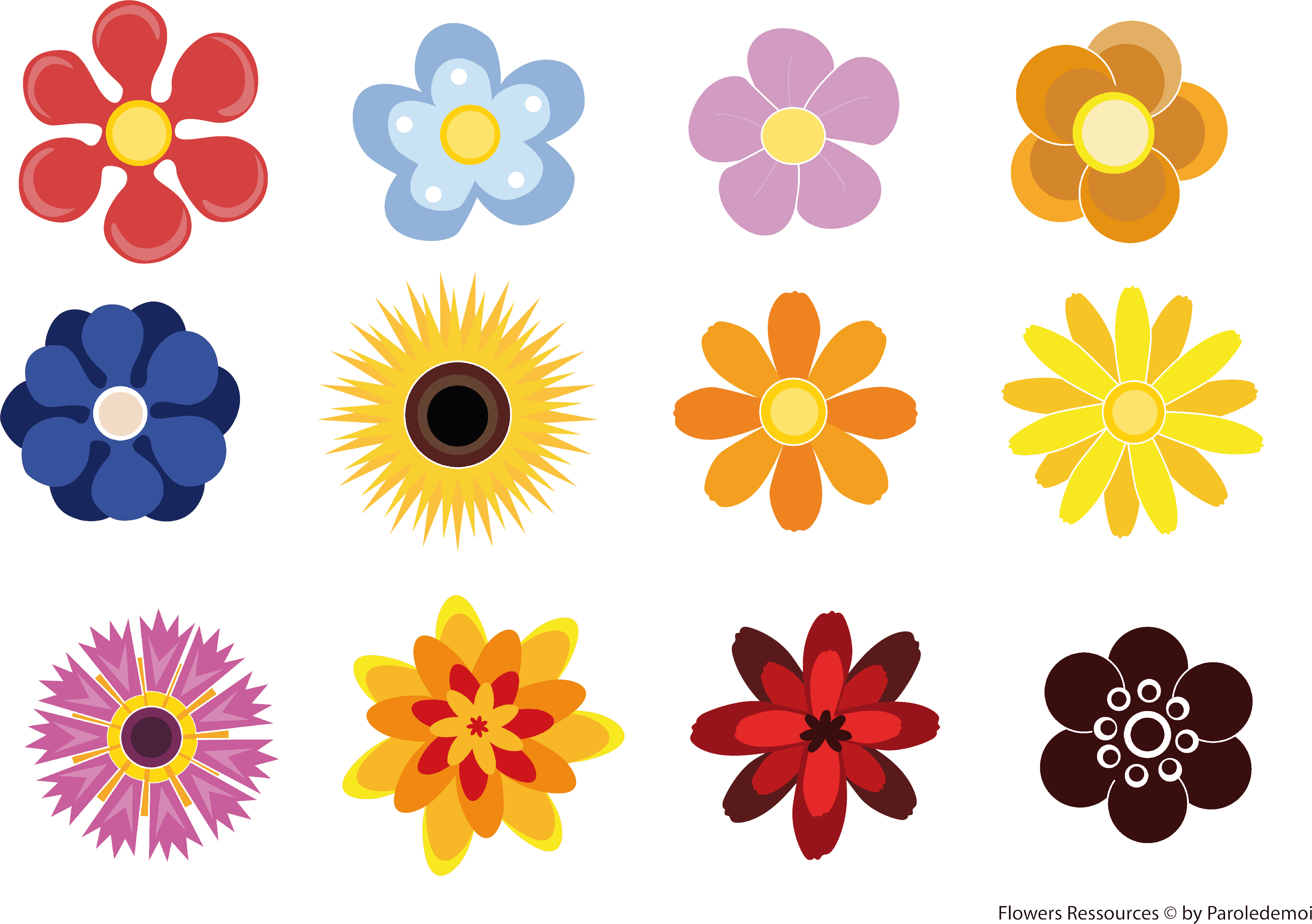 Khi một bạn ong bay ra mang theo một thẻ câu hỏi, bạn hãy giúp cô bé quàng khăn đỏ tìm và hái cây nấm chứa đáp án đúng nhé!
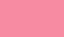 [Speaker Notes: Giáo án của Thảo Nguyên 0979818956]
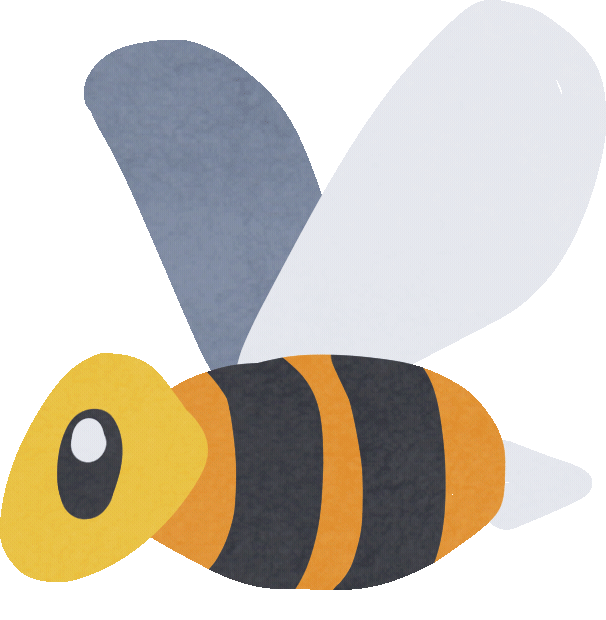 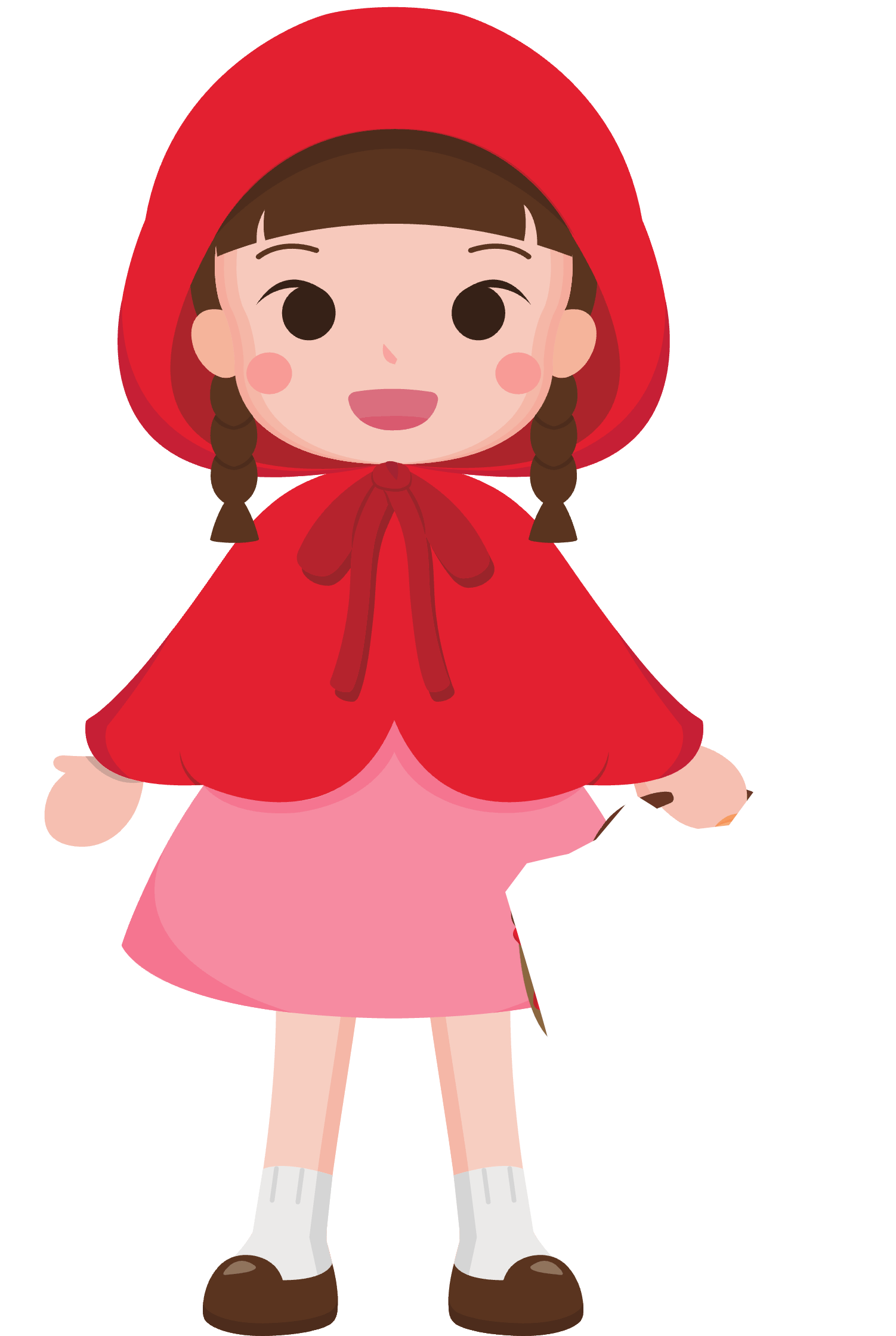 1. Điều gì là một trong những yếu tố quyết định đường đời của nhân vật “tôi”?
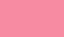 C. Một người thầy
A. Một quyển sách
B. Một người bạn
[Speaker Notes: A]
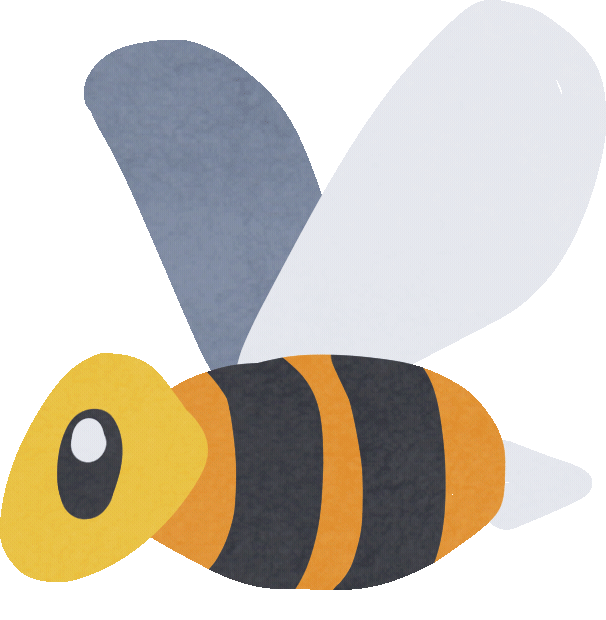 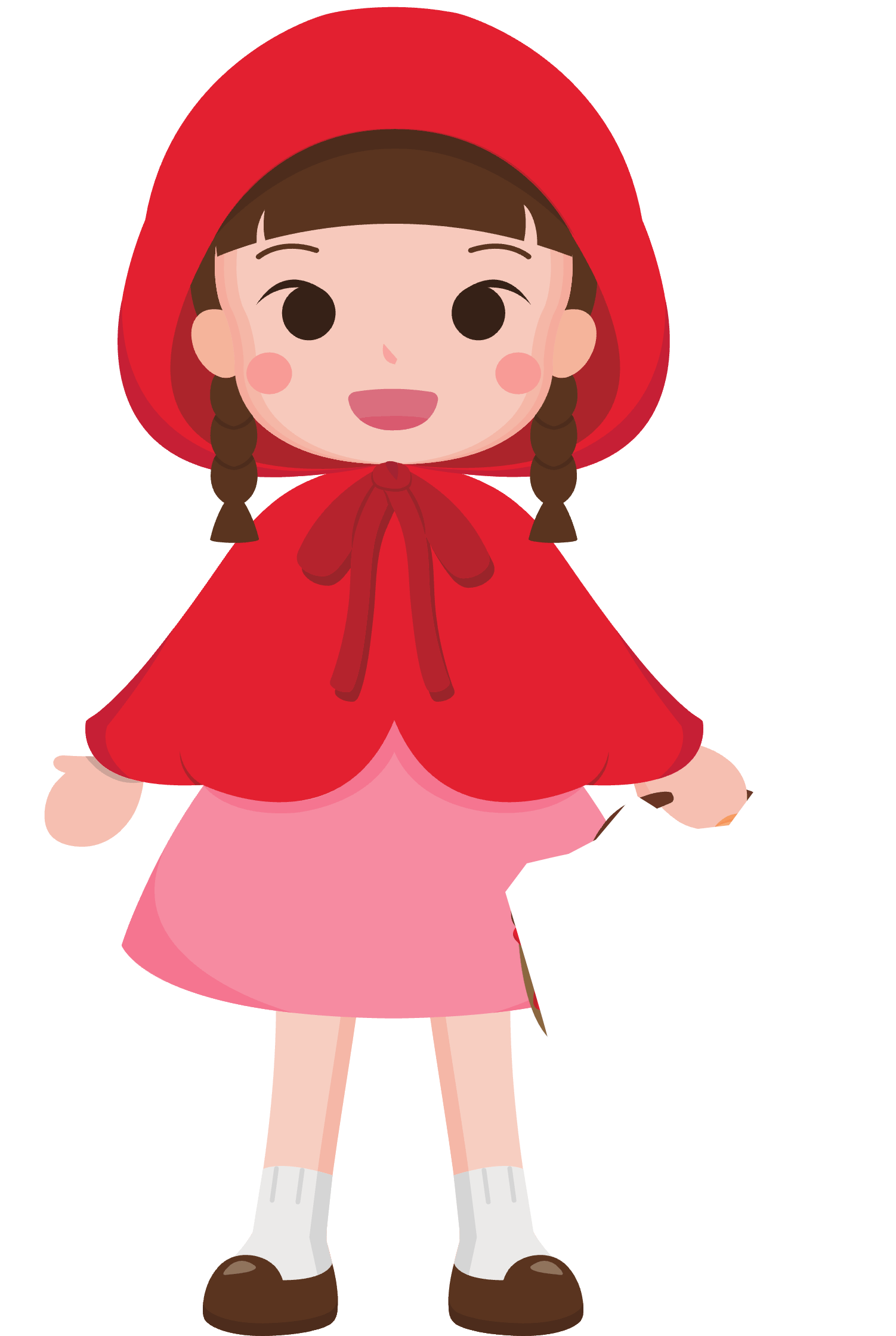 2. Nhân vật “tôi” nhận được quyển sách này vào thời điểm nào??
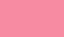 C. Khi học lớp Ba
B. Khi học lớp Nhì
A. Khi học lớp Một
[Speaker Notes: B]
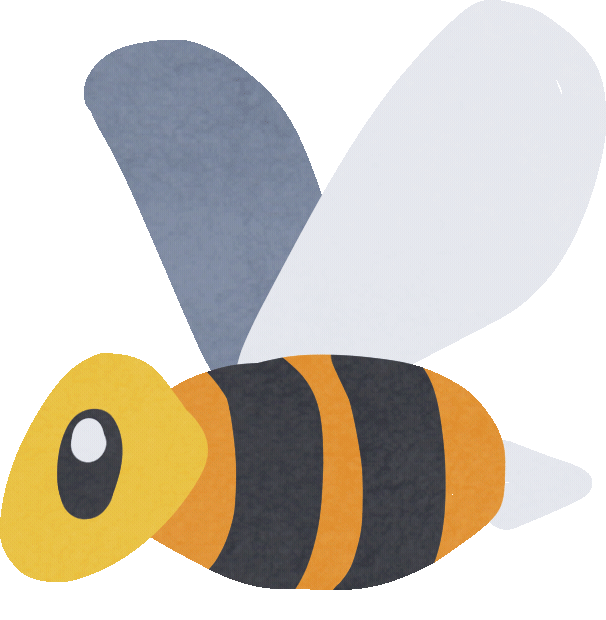 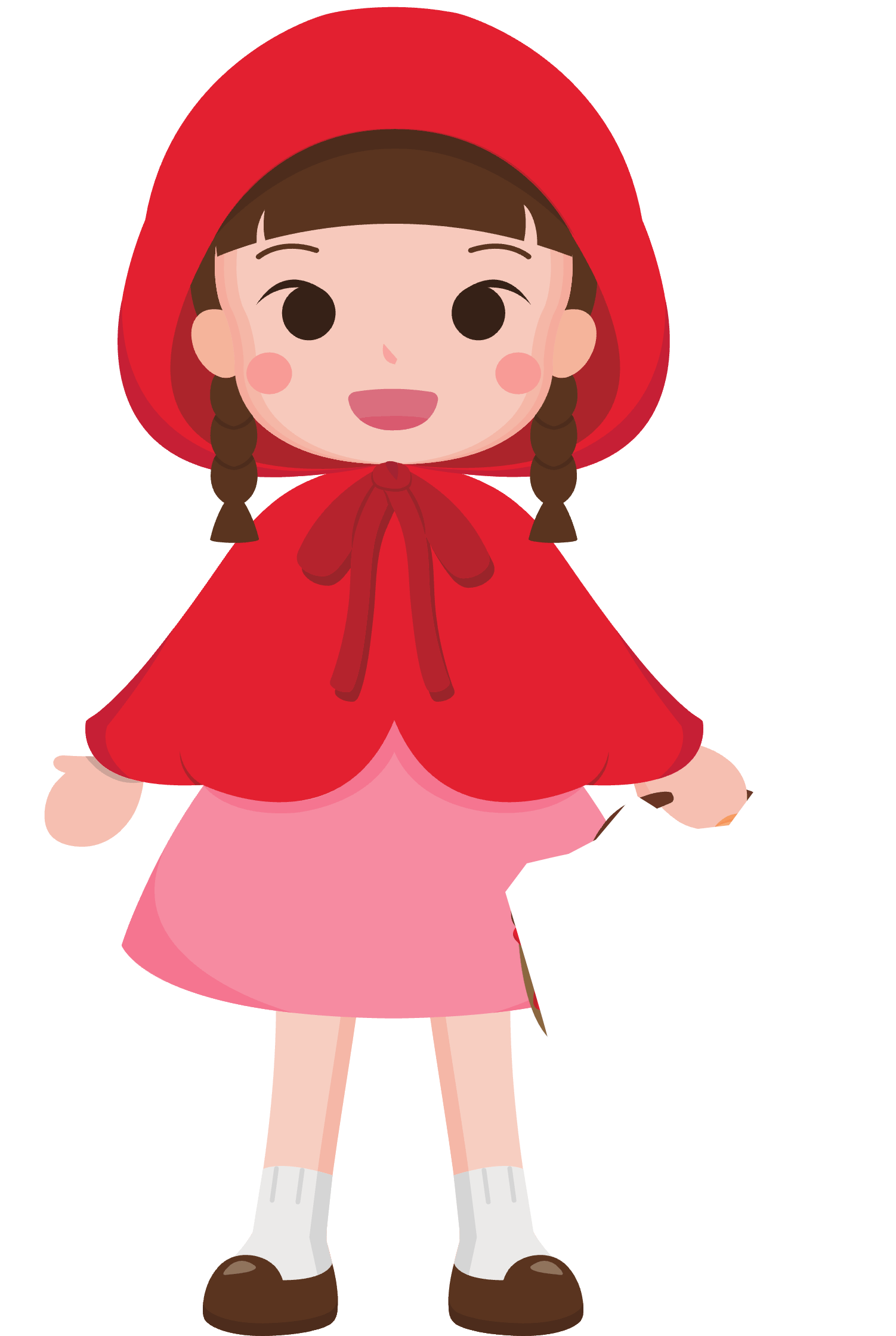 3. Trong bức thư tự viết, nhân vật “tôi” đóng vai ai?
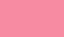 B. Người bạn
C. Người cha
A. Người mẹ
[Speaker Notes: C]
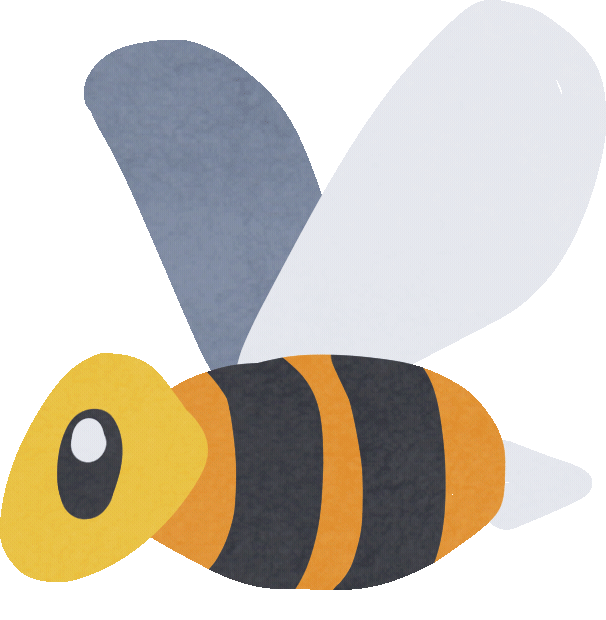 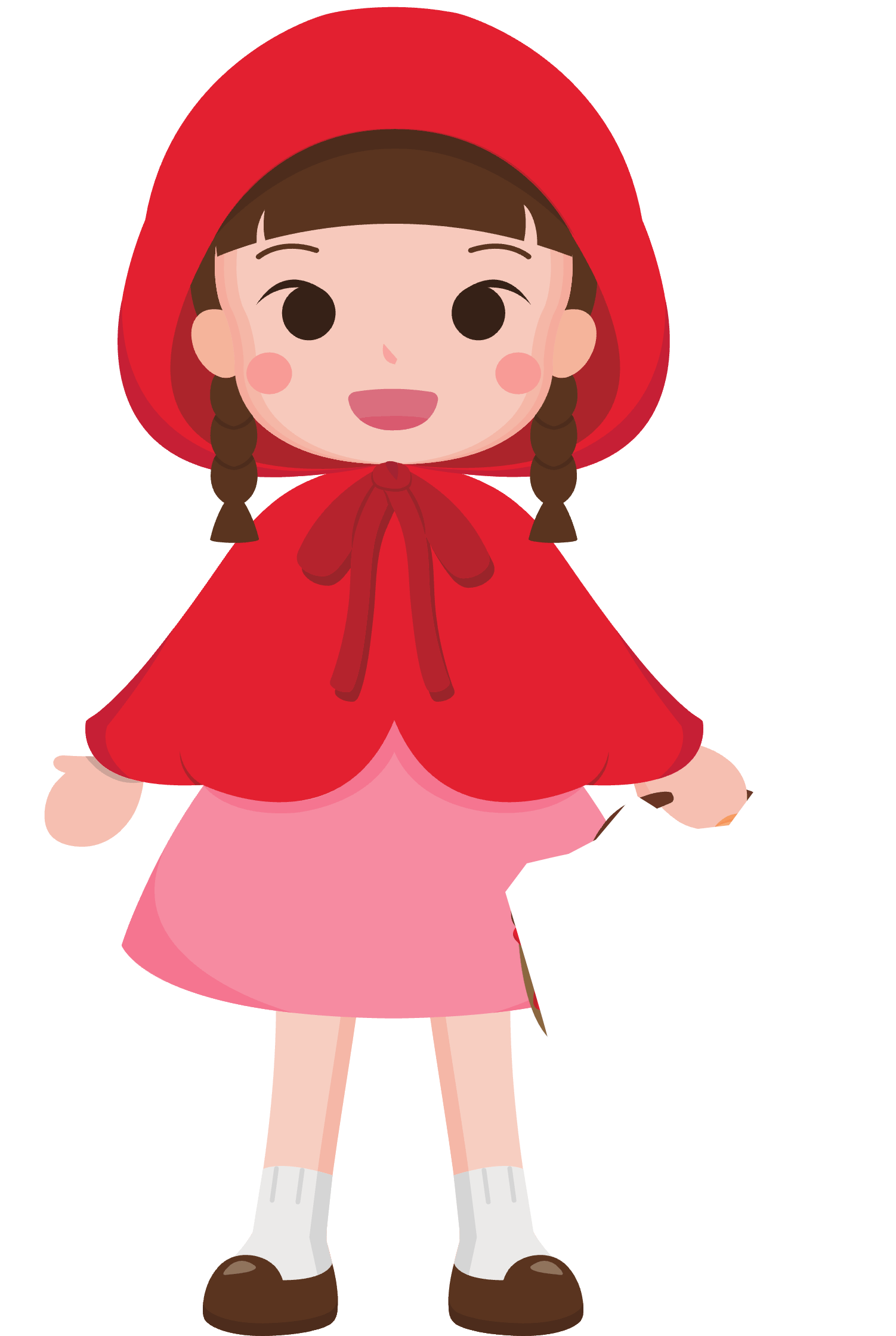 4. Trong bức thư, người cha làm nghề gì?
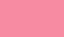 C. Công nhân
B. Bán hàng rong
A. Giáo viên
[Speaker Notes: B]
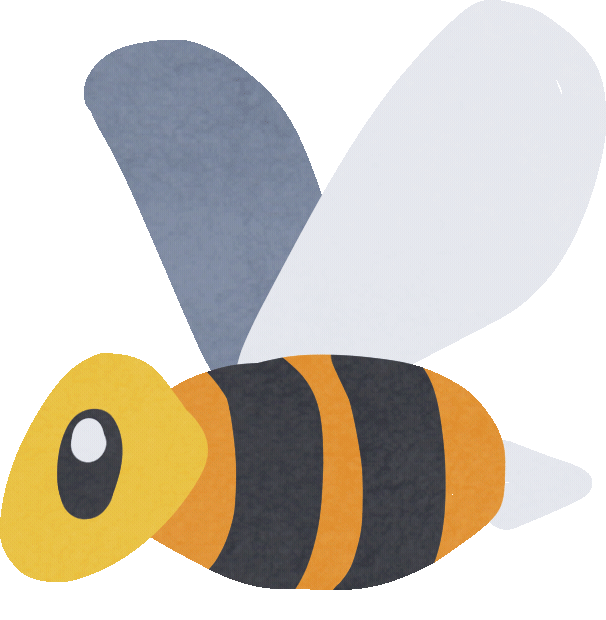 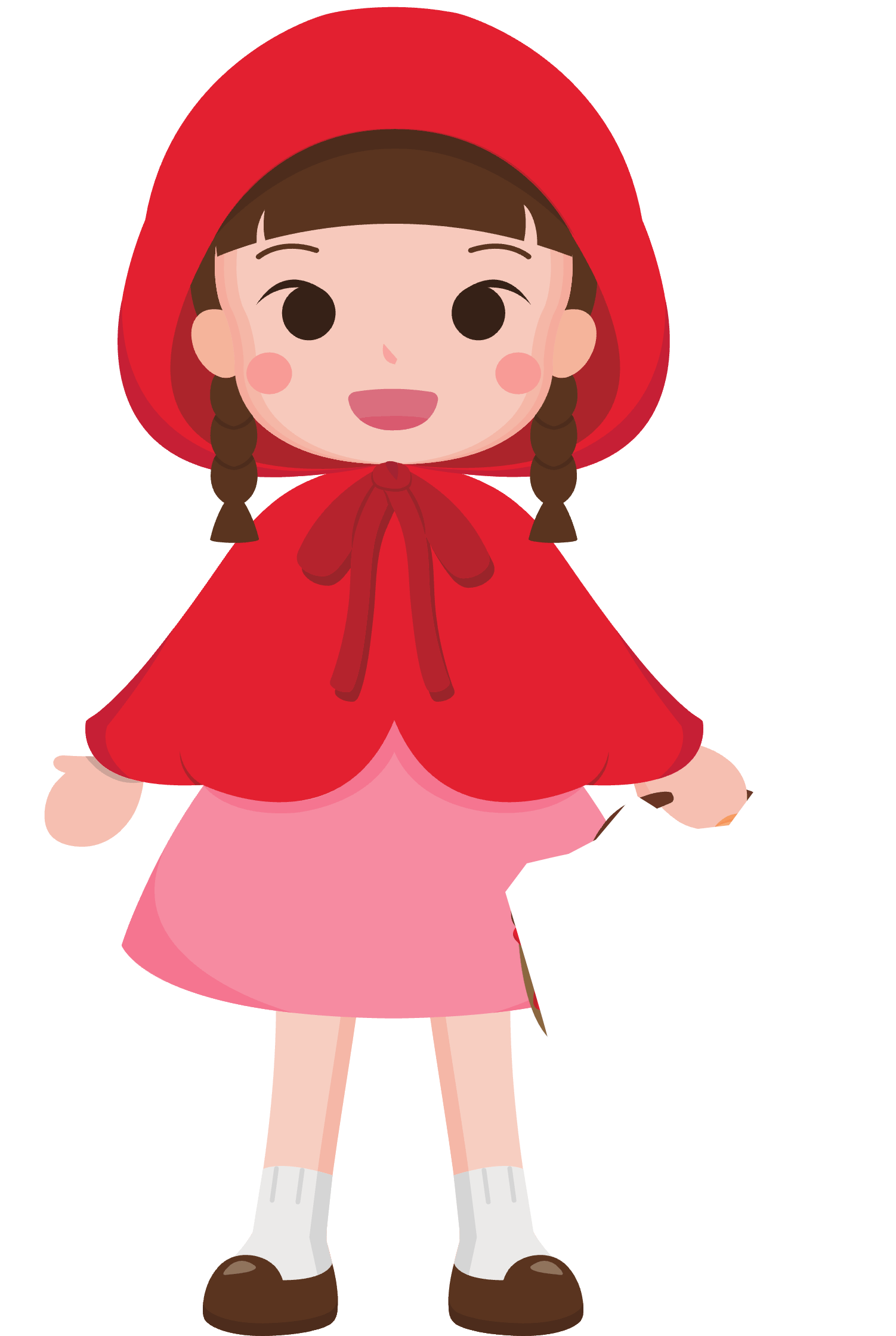 5. Quyển sách mà nhân vật “tôi” nhắc đến có tên là gì?
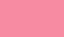 C. Những tấm lòng cao cả
A. Tâm hồn cao thượng
B. Tuổi thơ tươi đẹp
[Speaker Notes: A]
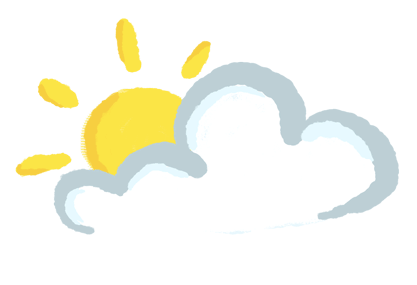 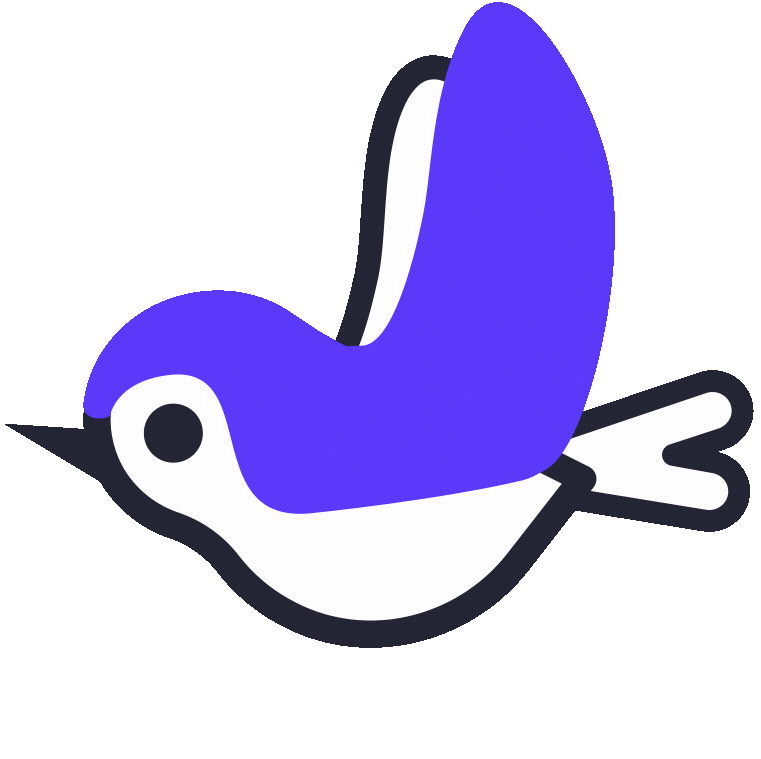 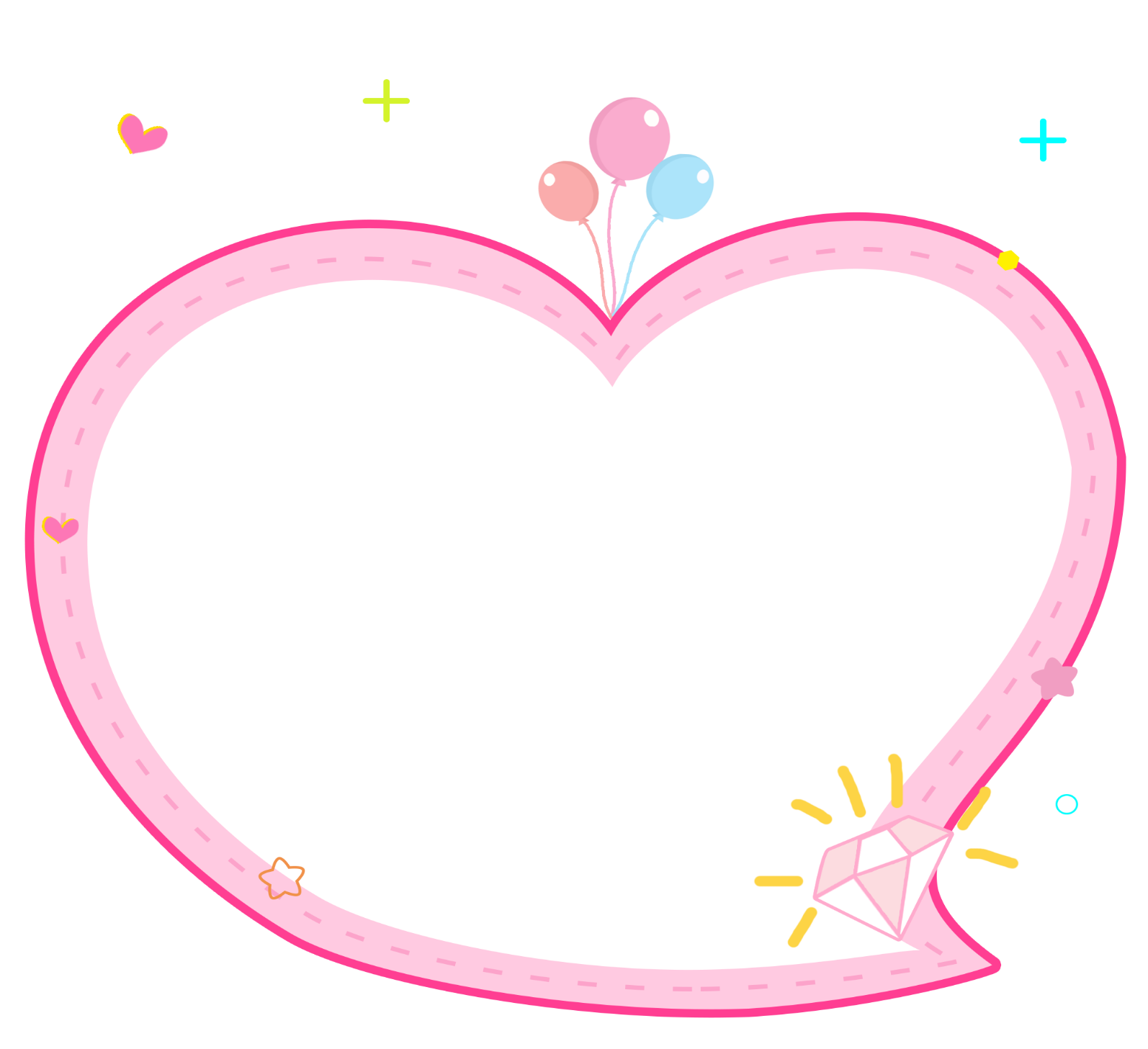 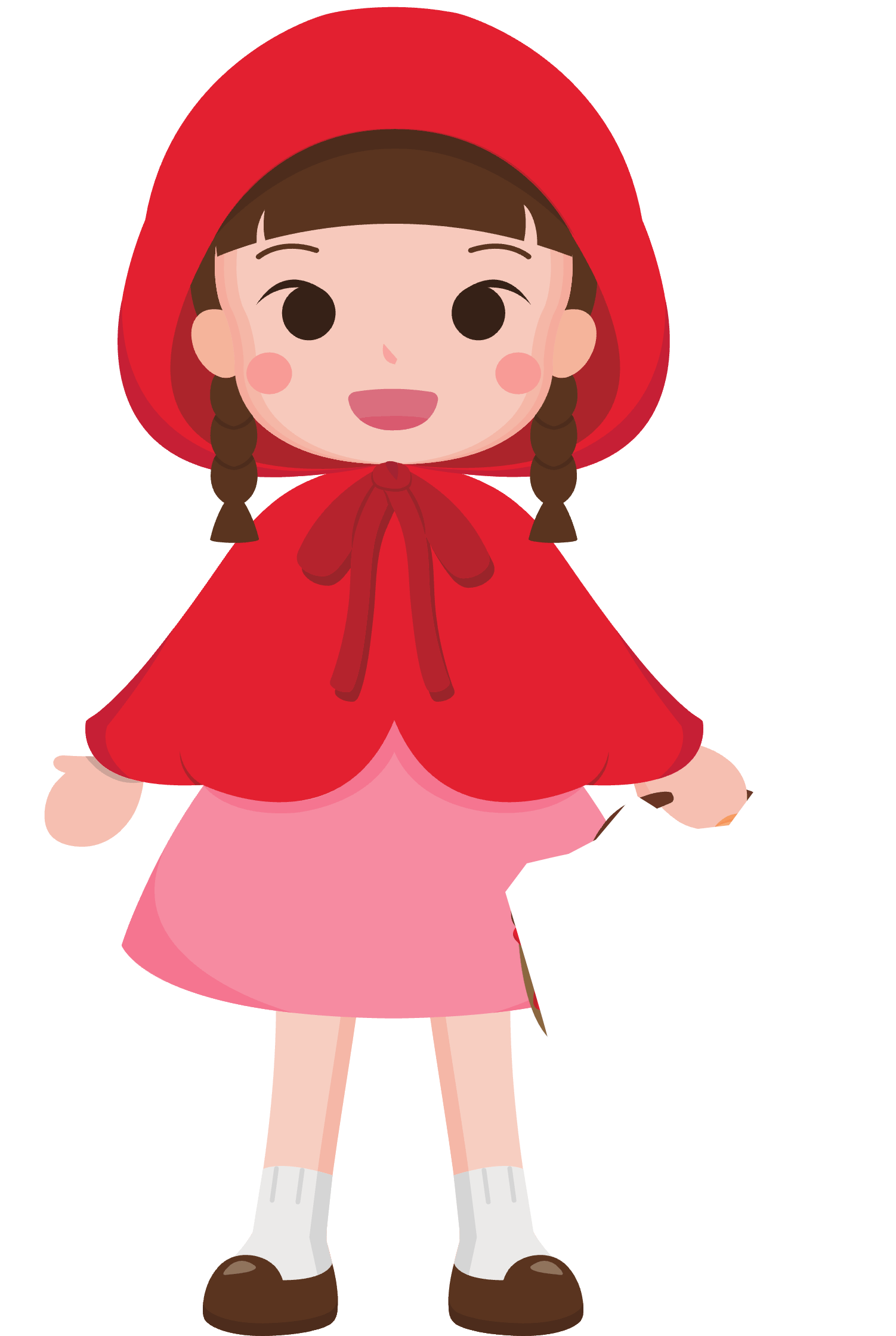 Cảm ơn các bạn rất nhiều nhé!
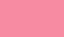